Your Logo
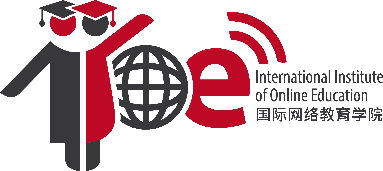 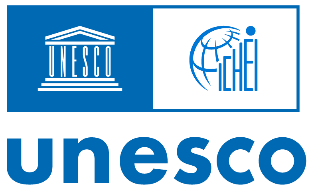 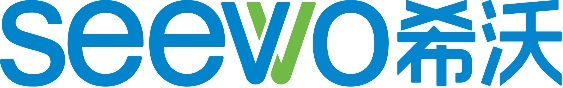 IIOE Online Course Competition
—— Show your course, express your voice


PPT Template for Competition
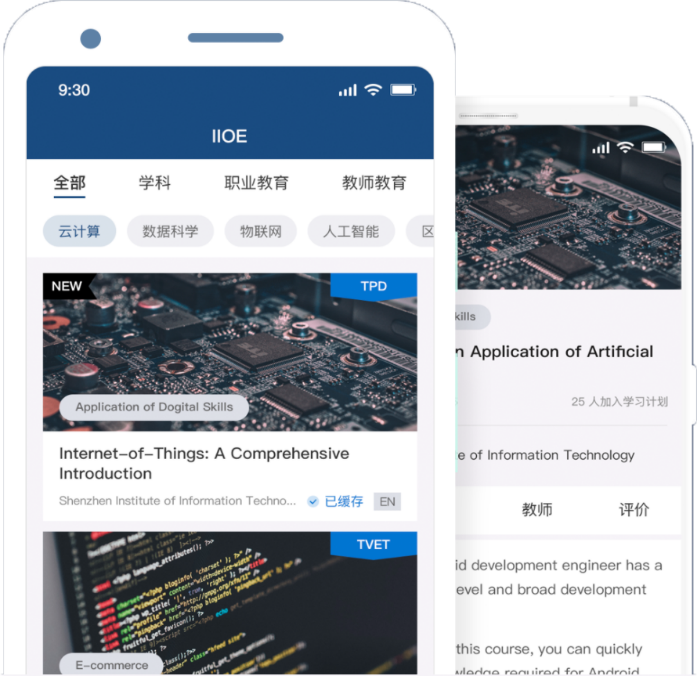 Your Logo
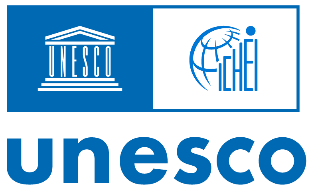 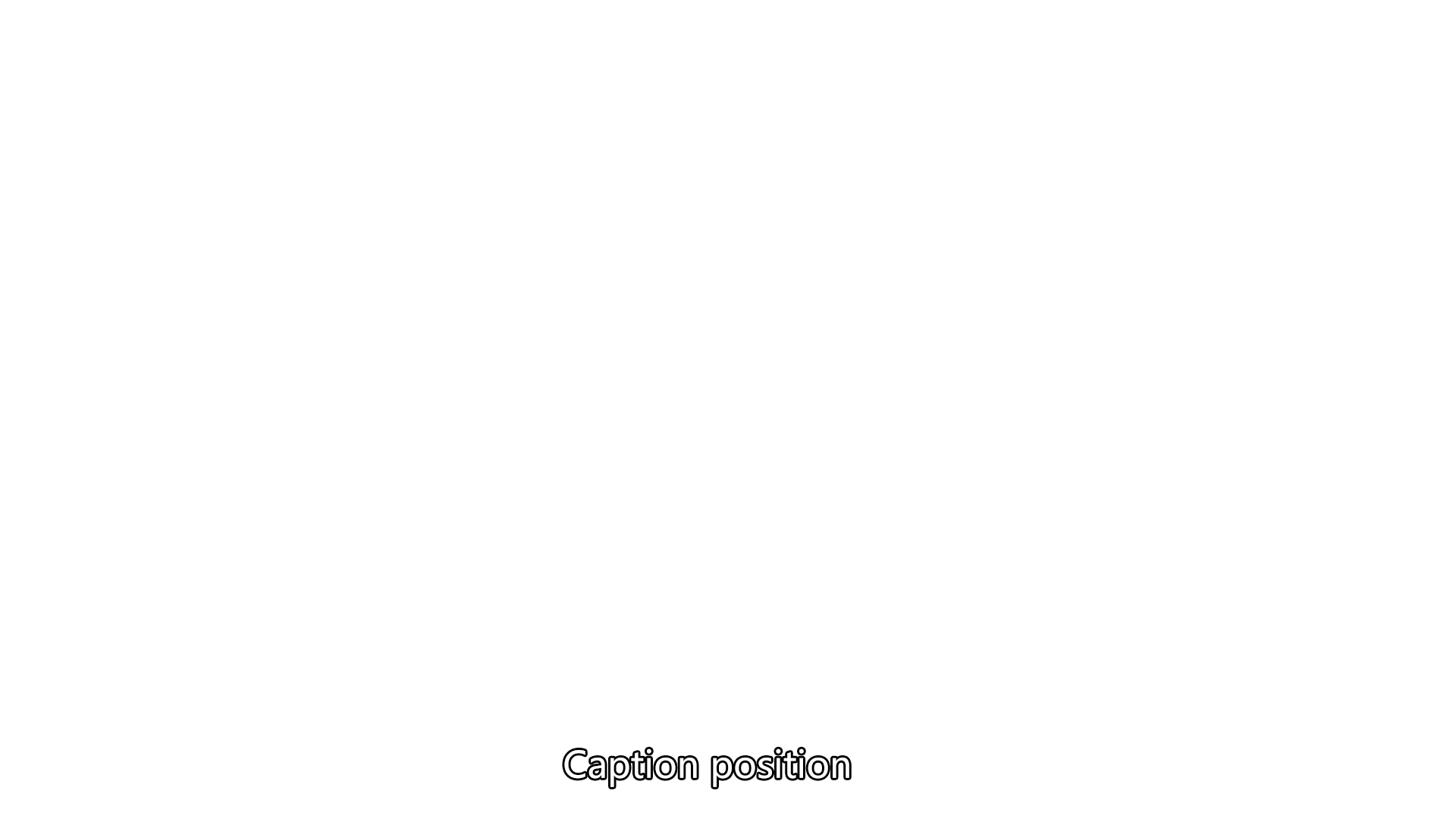 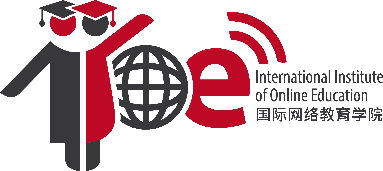 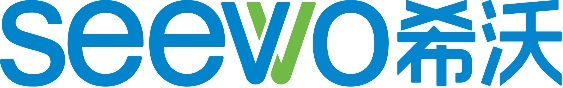 Introduction
Lecturer                                              Institution

Fields of study                                   Topics to be covered in this course
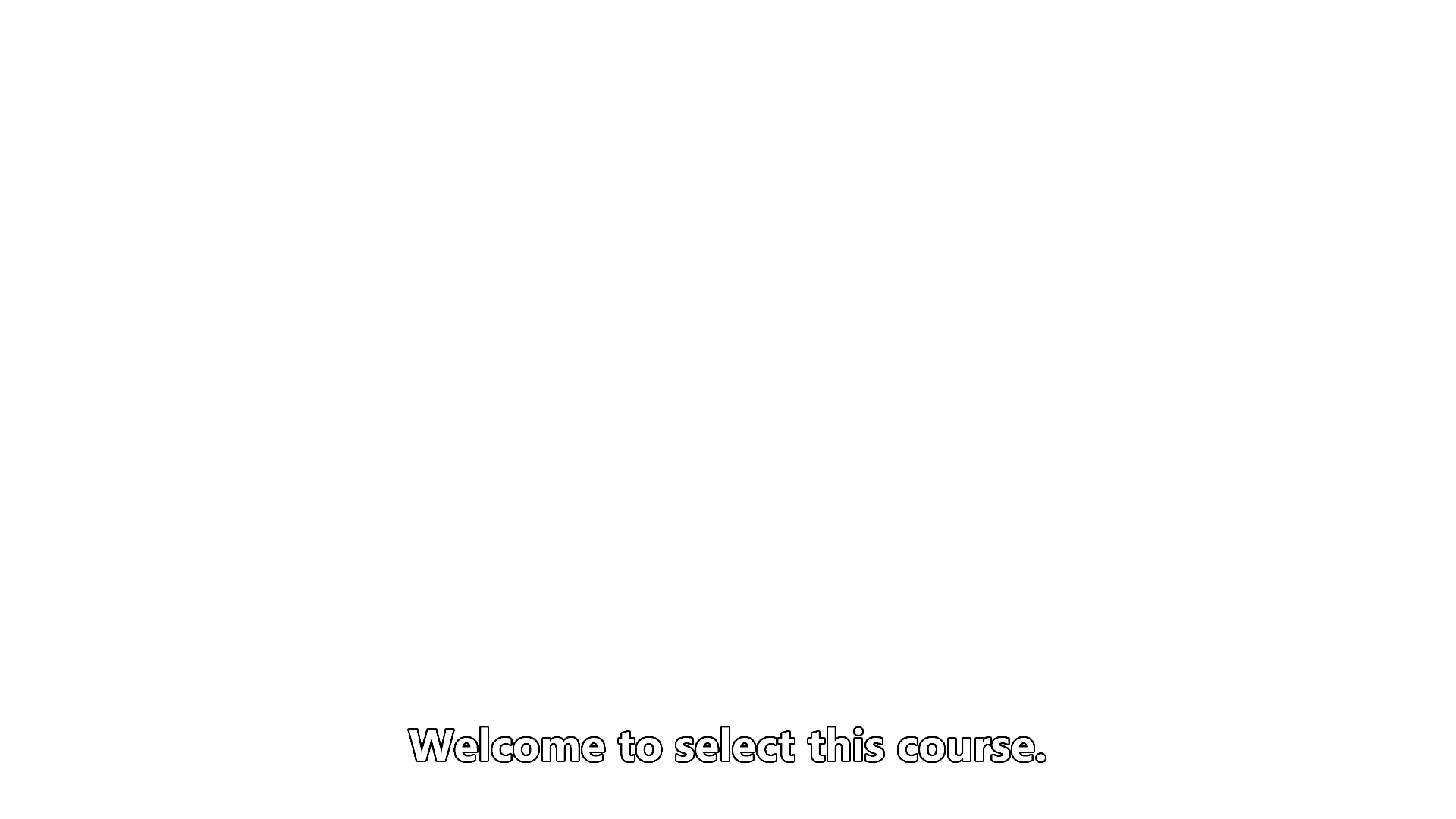 Your Logo
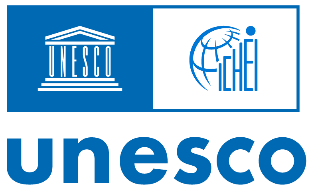 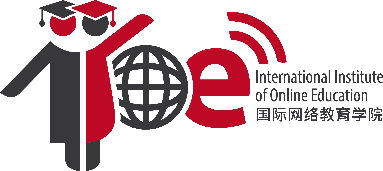 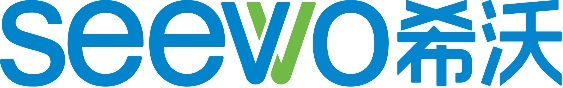 Course Themes
Title Position
Text Position
In the first IIOE Online Courses Competition, entries must be relevant to one of the following themes:
Online and Blended Teaching & Learning (OBTL) and Education Innovation 
      e.g., ICT-supported Project-based Learning
ICT & Institutional Development
      e.g., Knowledge Management: from Knowledge to Practice
ICT-enabled STEM Education Innovation & Development
      e.g., Challenge and Application of Big Data Technology in Industry / Internet of Things
Caption position
1.2cm
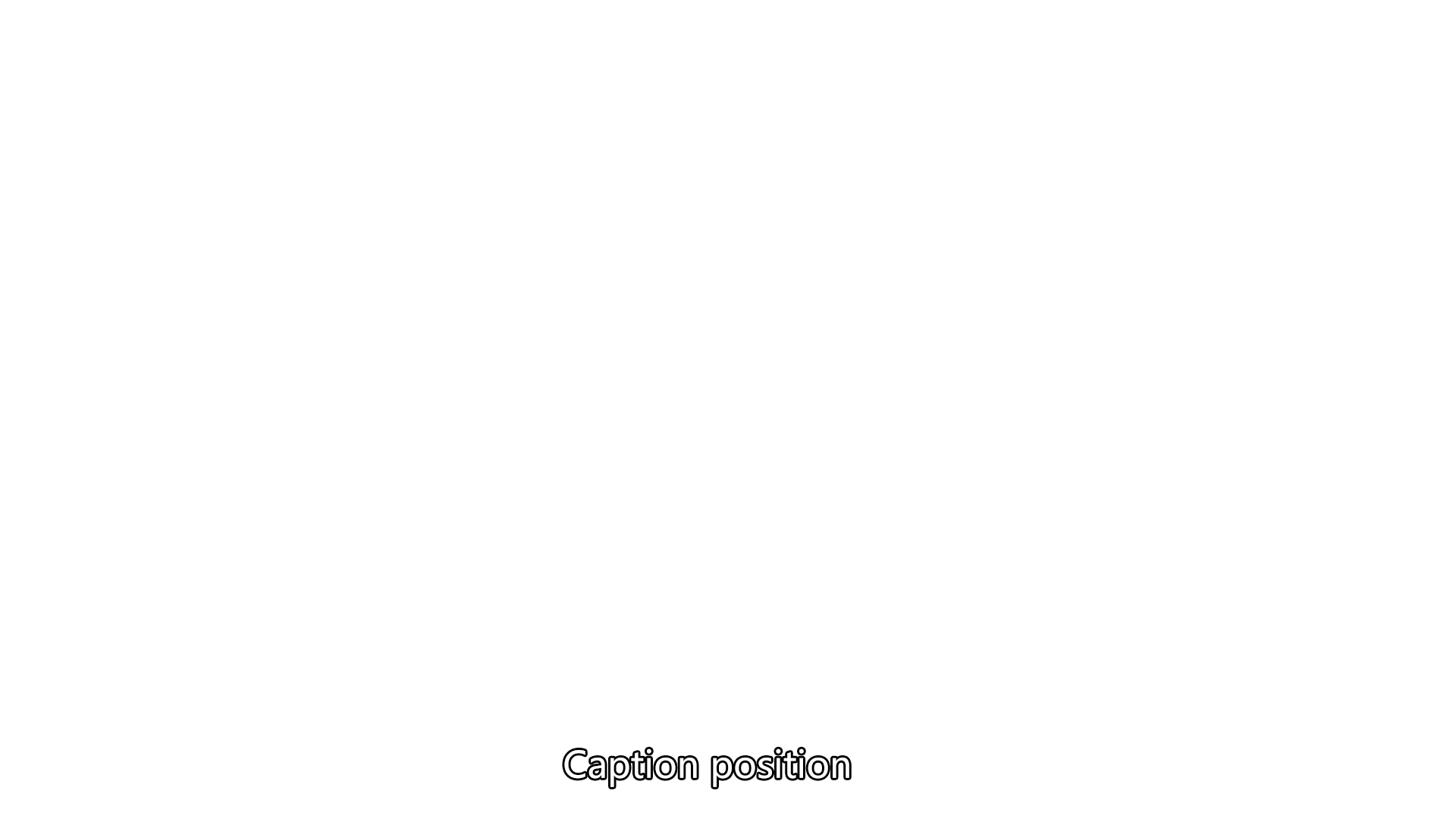 Your Logo
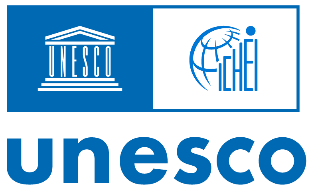 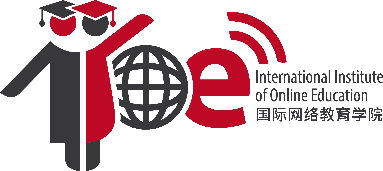 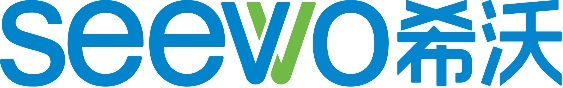 Conclusion
Main points covered in the course;

Some dispersive questions at the end is also highly recommended.
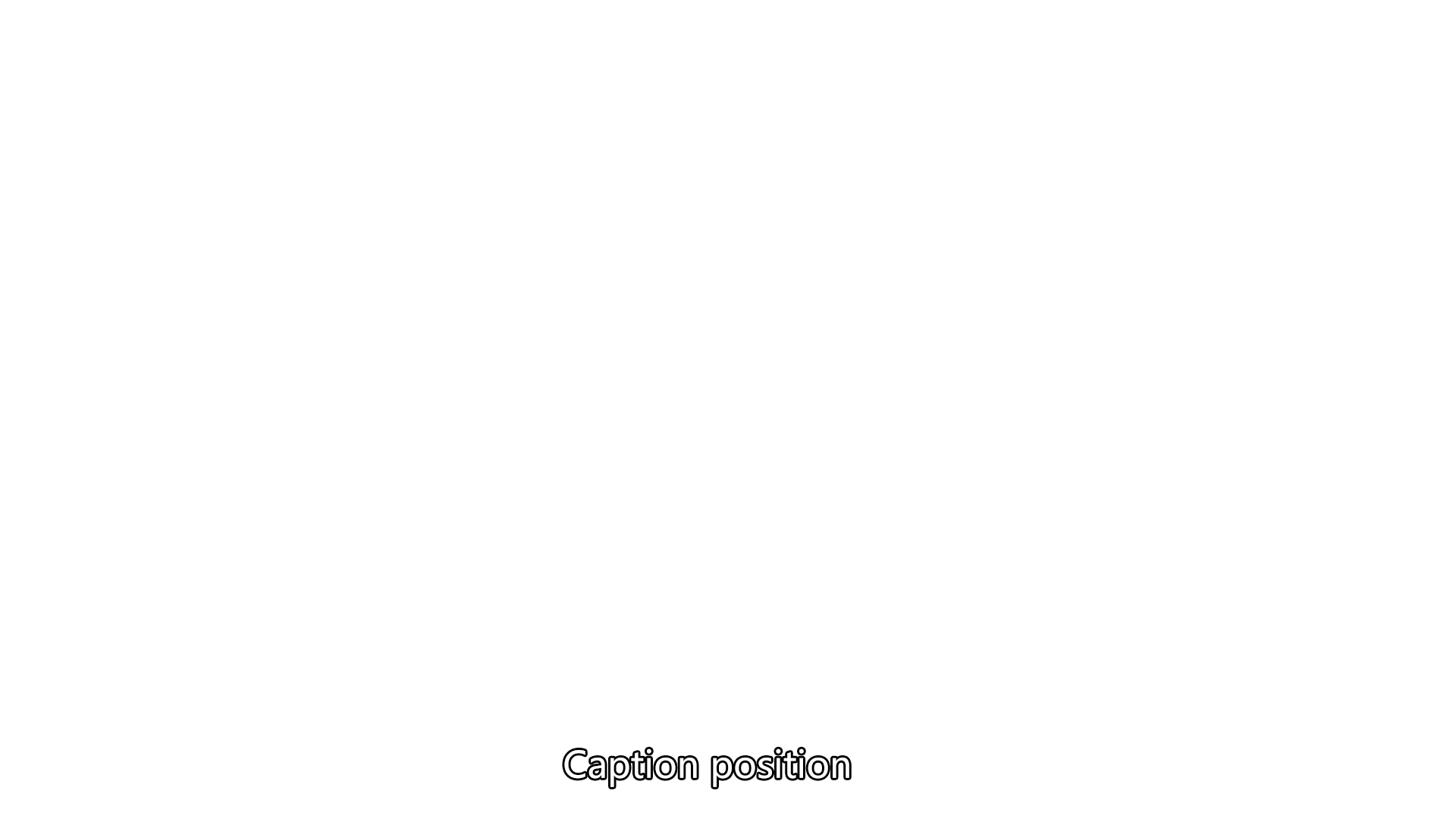 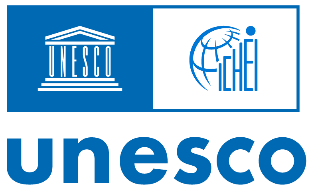 Your Logo
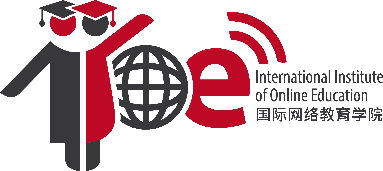 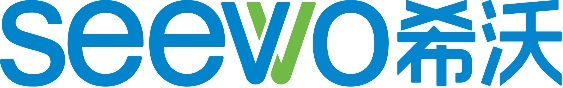 Thanks for watching！